ΠΡΟΣΚΛΗΣΗΤο 65ο Δημοτικό Σχολείο Αθηνών σας καλεί σε μια υπέροχη βραδιά θεάτρου την Πέμπτη 9 Ιουνίου 2016 στις 18:30 για να δώσουμε λύση σε ένα ΜΥΣΤΗΡΙΟ & να διασκεδάσουμε ΟΛΟΙ μαζί με ένα ταξίδι στο ΟΝΕΙΡΟ.
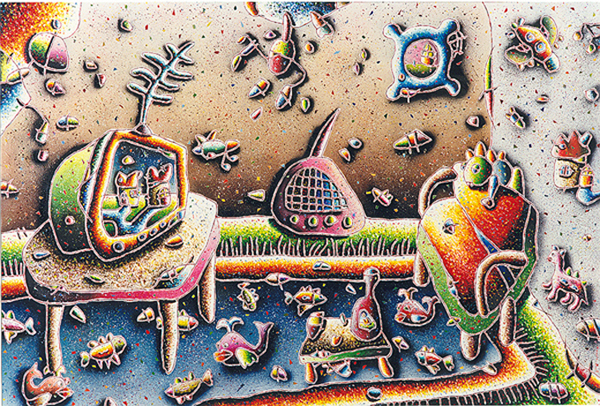 «Μια περιπέτεια με την τηλεόραση» του Τζιάννι Ροντάρι.
Οι μαθητές του Ε2 εισβάλλουν στο ήσυχο σπίτι του κου Βερούτσι & τον αναστατώνουν. Θα καταφέρει να βρει την ησυχία του & με ποιο τρόπο άραγε;
Η Στ’ Τάξη αποχαιρετά το σχολείο με μαγεία!






Η Στ’ Τάξη αποχαιρετά το σχολείο με μαγεία!
«Όνειρο θερινής νυκτός»,
Ουίλιαμ Σαίξπηρ.